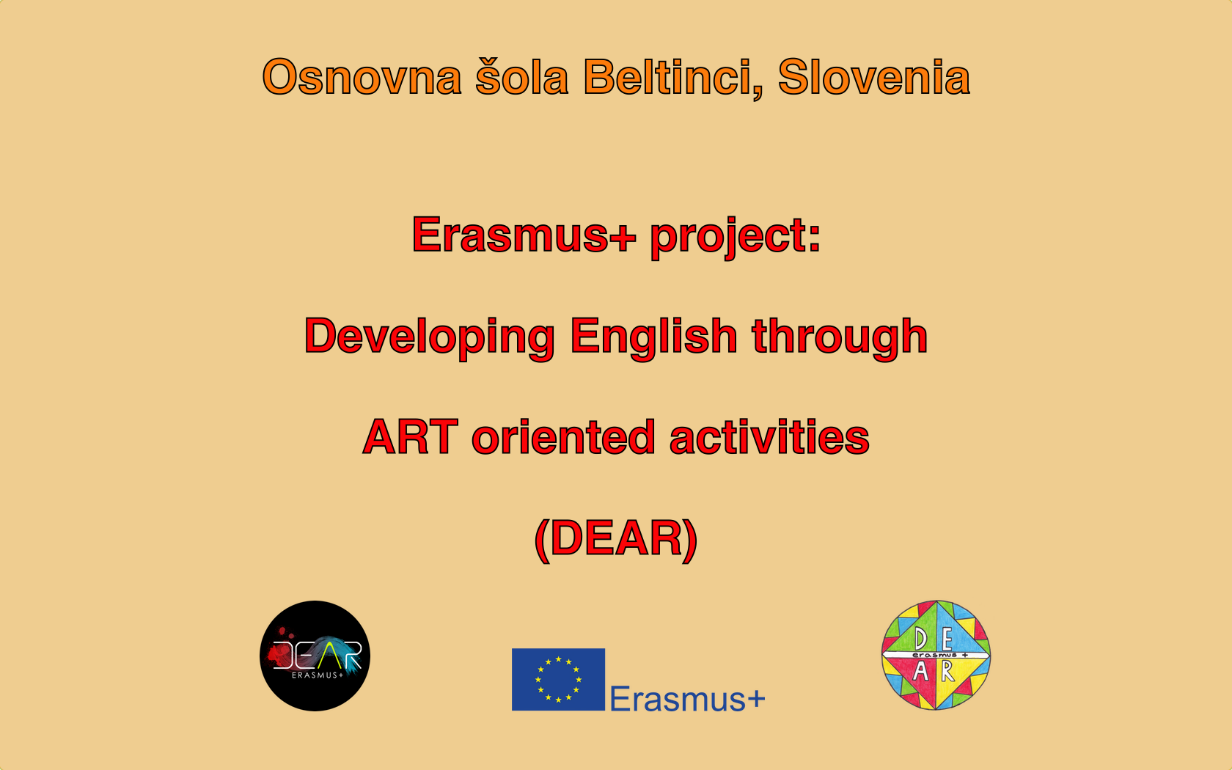 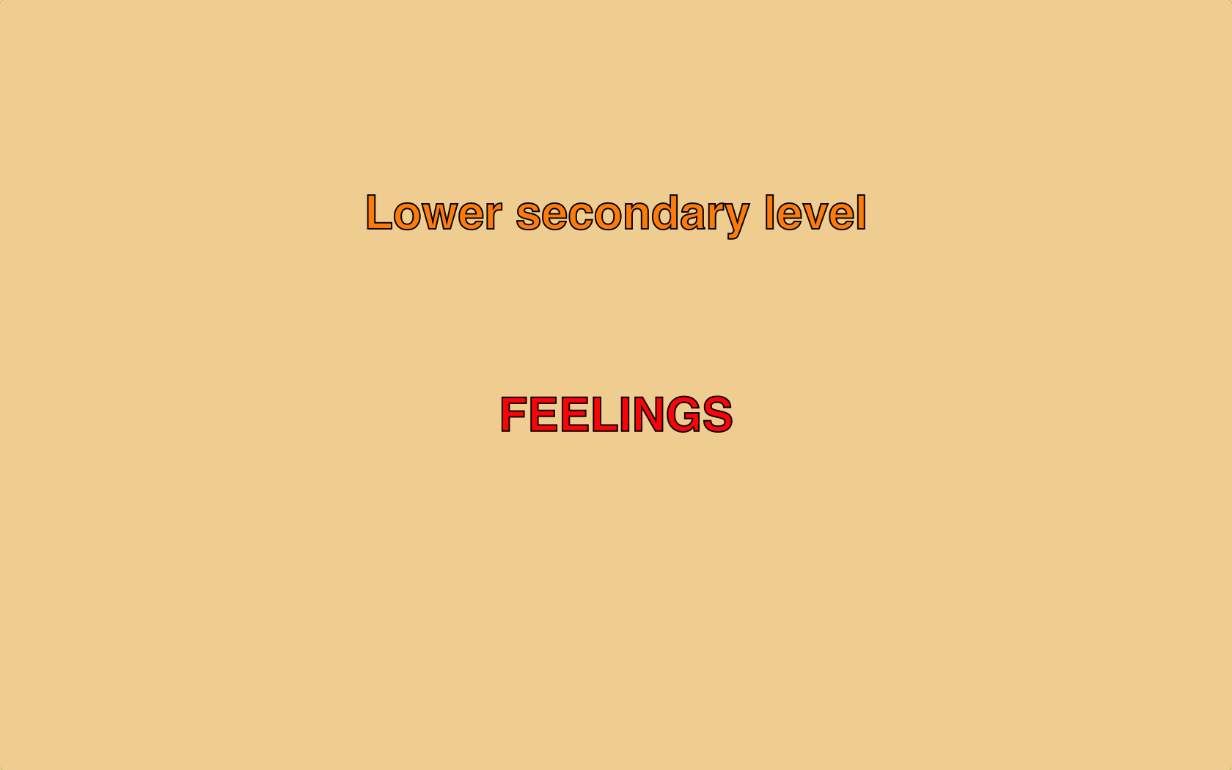 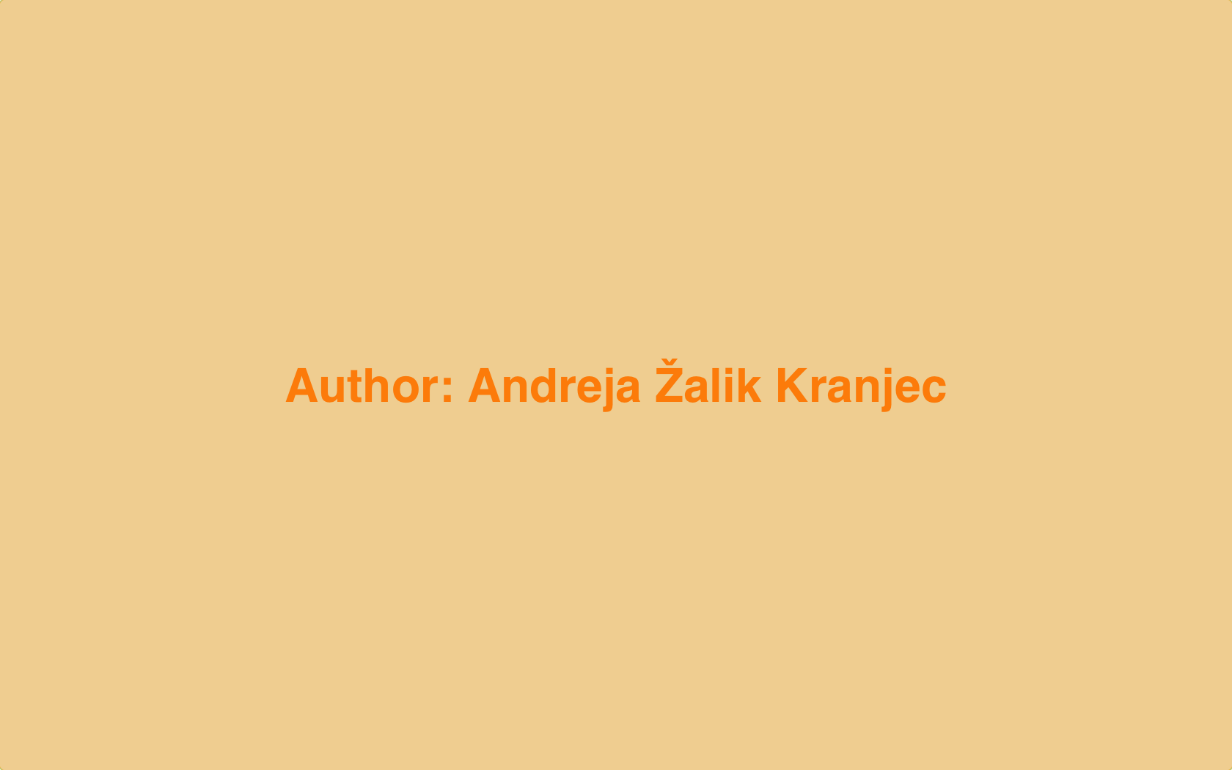 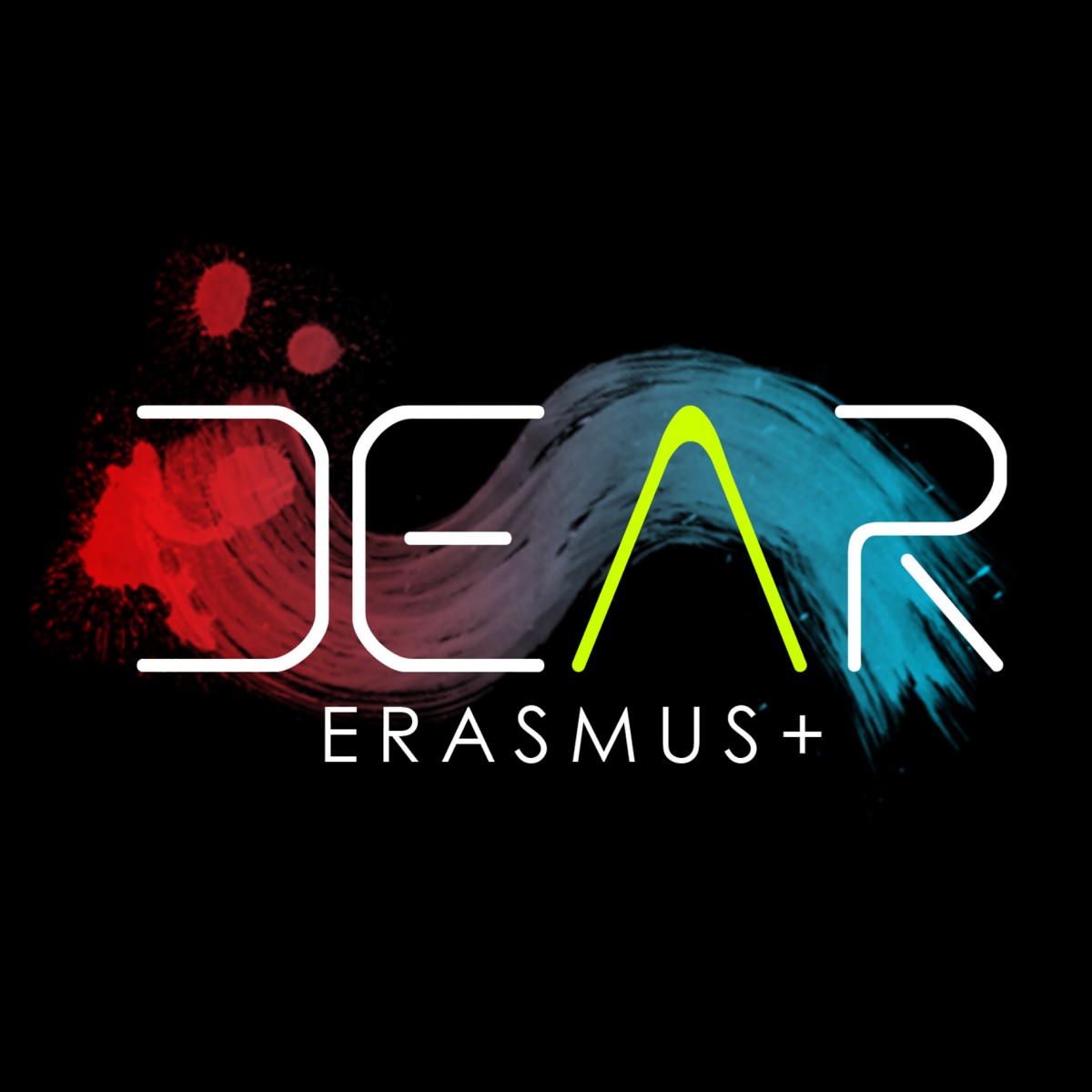 EMOTIONS 2part 1
DECISIONS
A – raise your hand

B – touch your nose
A						B
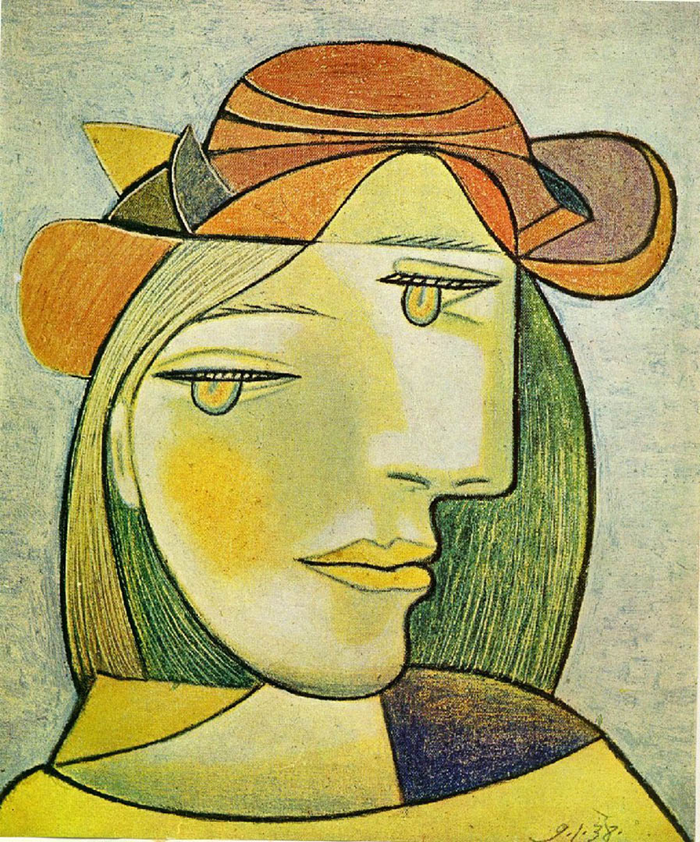 A woman wearing hat by Pablo Picasso
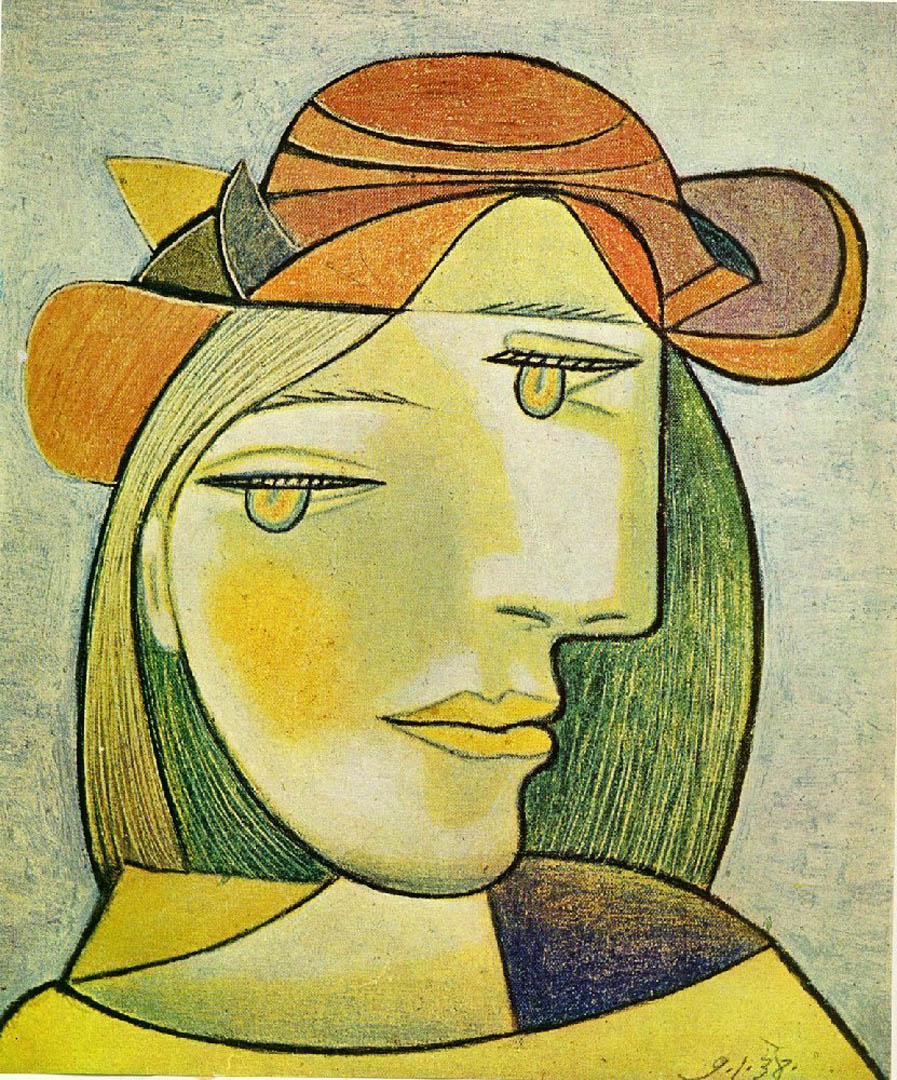 A						B
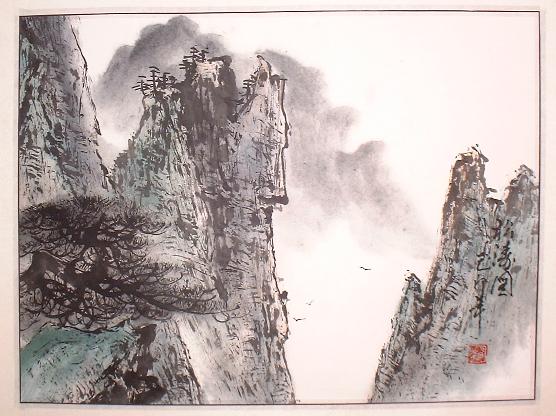 The persistence of memory  by Salvador Dali
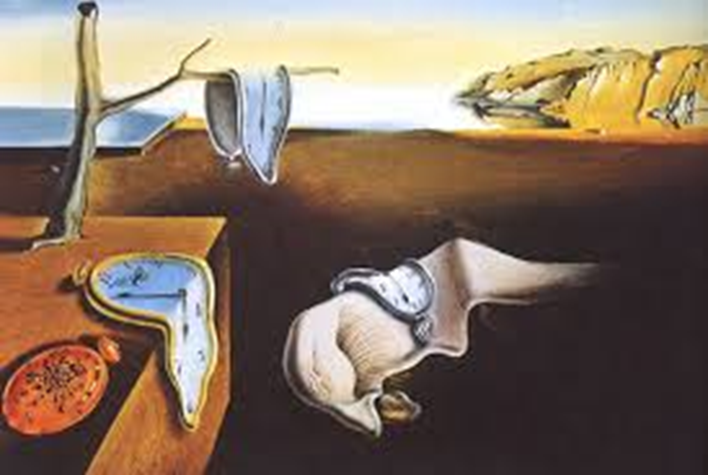 A						B
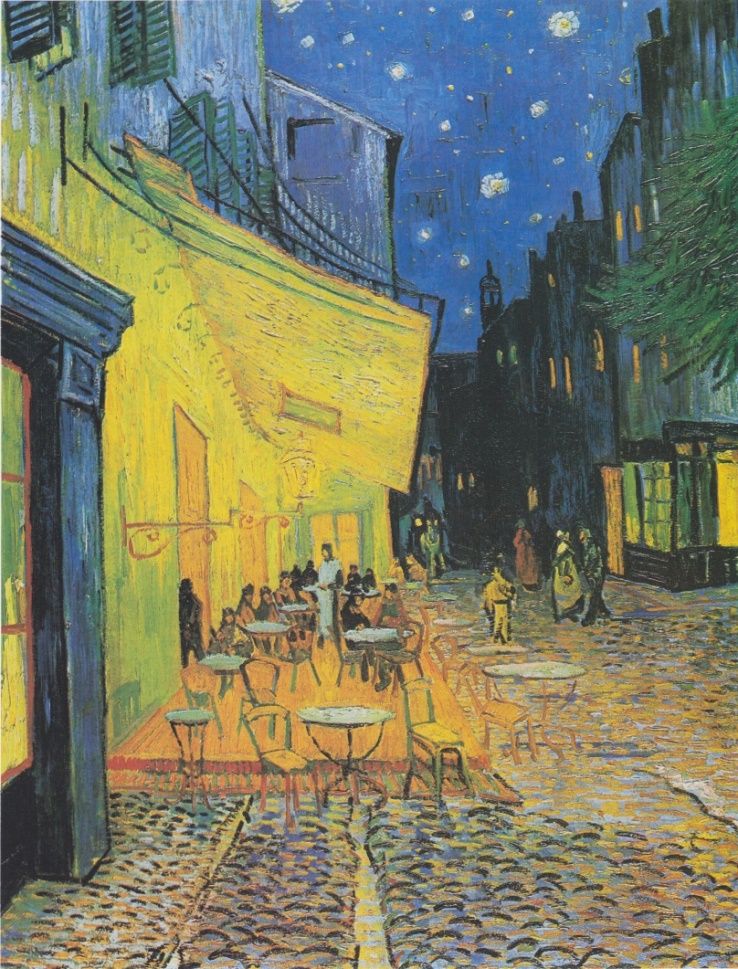 The Cafe Terrace on the Place du Forum by  Vincent van Gogh
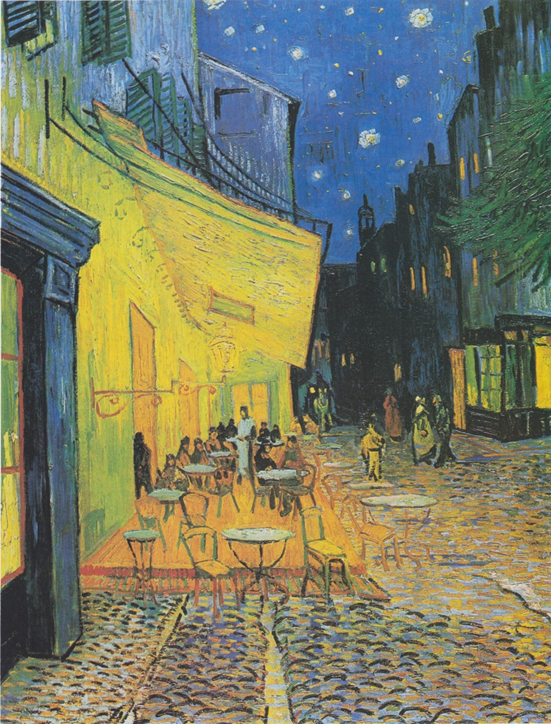 A					 	B
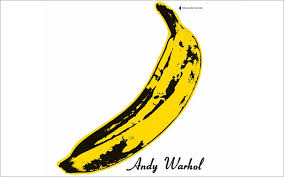 Banana by Andy Warhol
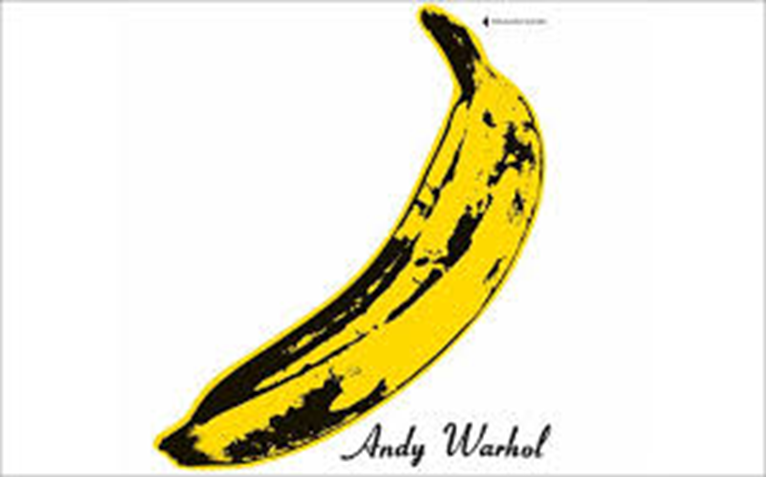 DECISIONS 2
A – STAND UP

B – RAISE YOUR HAND